Recruit andRetainYounger Members
2
Agenda
Define
Research
Approach
Engagement
Retention
3
Define
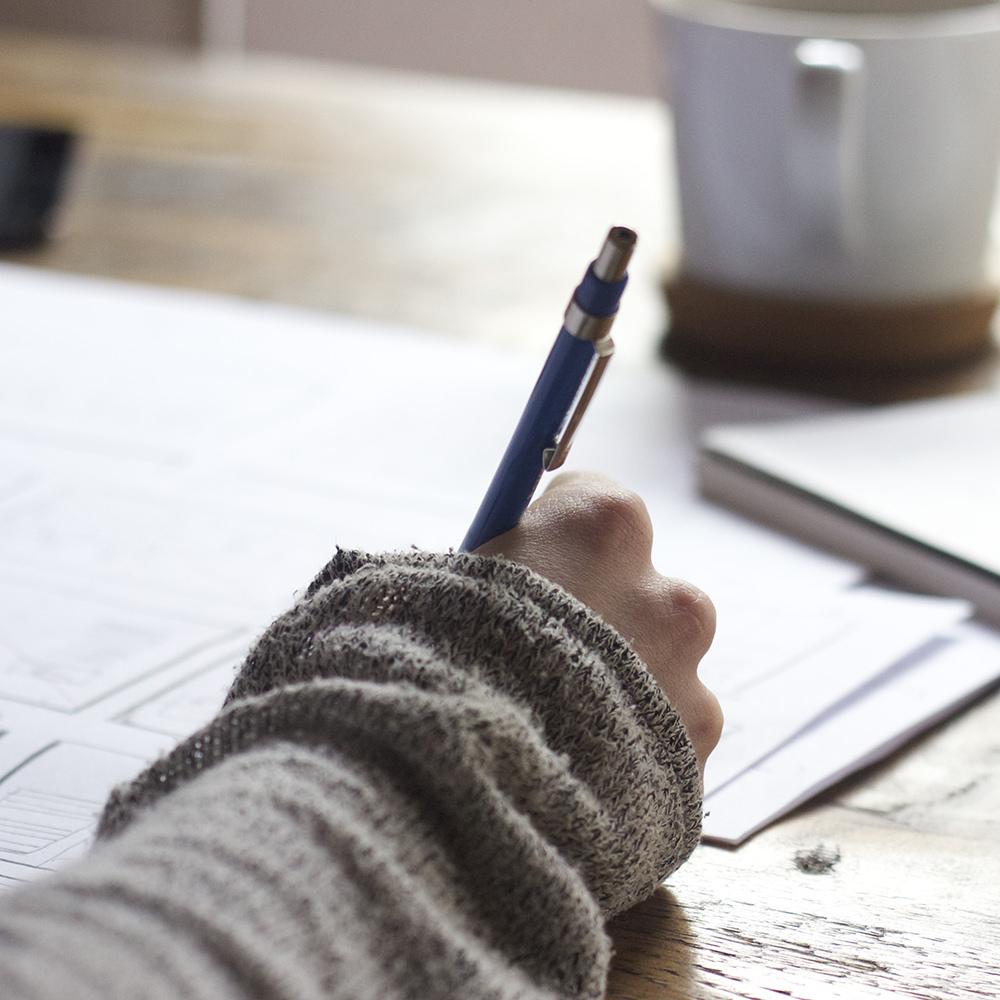 Age, Professions, Ethnicity
What else?
4
Research
Women in the news
Groups they are a part of
Attend different functions
Then research on prospective members
5
Millennials represent those born between 1977 and 1995. Many are in their mid-late-20s or early 30s today. This group is characterized by its own traits.
Support for human rights. This includes international development, child development, and advocacy for victims of child abuse.
Growing representation. Millennials comprise more than 25 percent of the U.S. population, giving them a powerful voice.
Interest in donating. 84 percent of millennials give to charity, and 40 percent are enrolled in a monthly giving program.
Interest in volunteering. More and more millennials are volunteering every year. One study found that 46 percent of millennials volunteer for a social cause they care about.
6
Research(Millennial traits)
7
Use their passions/interests to initiate conversation
Zonta cause
Hands on service
Host a wine and cheese social (invite only)
Don’t pressure them with lots of info or details at this point
Invite them to a meeting the you know will be engaging for them because of the speaker or activity you will be doing
Approach
[Speaker Notes: This means using short paragraphs and providing links to information. Videos are also a good way to communicate with these more visually oriented generations.]
Social Media!
Promote your existence and show the passion, not the brand name (Zonta)
This means using short paragraphs and providing links to information.
Videos are also a good way to communicate with these more visually oriented generations.
8
Place your screenshot here
[Speaker Notes: A mobile-responsive website design. More people are doing their online browsing on smartphones and other mobile devices. It’s important that you design your nonprofit’s website to be mobile-friendly, making it easier to navigate on multiple devices.
A “donate online” option. Young donors prefer to donate online. By including a mobile-responsive, online donation option, contributions to your nonprofit from younger generations can rise significantly. Constant Contact offers an interactive Donation Action Block to make this easier.
Videos. Both Generation Z and millennials are visually oriented and accustomed to learning through videos. Show people what your organization does through online videos of your nonprofit’s work, its events, keynote speeches, and donation requests.]
9
30 seconds
Elevator speech to get their attention
[Speaker Notes: Work on one right now for just a few minutes – then share]
10
Engagement
What works?
Something active, social
Mentor from day one with similar background
Simple first tasks
What doesn’t work?
Not greeting them
Not explaining what is going on 
Not giving them something to do
[Speaker Notes: Acronmyns – kiss of death
Regular updates. Young donors are accustomed to having up-to-date information. If your nonprofit’s website hasn’t been updated for a few years, you’ll want to make sure it displays the latest information and provides regular updates for your events and fundraising efforts. 
Volunteer opportunities. Be sure to advertise opportunities to volunteer for your nonprofit on your website and social media channels. This is an excellent way to establish a long-lasting relationship with younger supporters who will be more likely to donate to your organization if they have a personal connection to it.
Feature them with your social media presence. Having a social media presence on Facebook, Instagram, and other popular sites helps reach younger donors. It’s also a good idea to provide links to your other social media channels through your website.]
11
Engagement
Leverage their strengths
Give them task variety and growth opportunities
Connect what they do to the mission
Invest in their confidence and learning
Give them personal ownership over their project
[Speaker Notes: We've engaged them in building our team values and then published the values on our website so future employees can see them. We're doing the same thing with our sustainability statement. On the learning side, we bring in monthly speakers and let employees make presentations as well. We've also taken community field trips.]
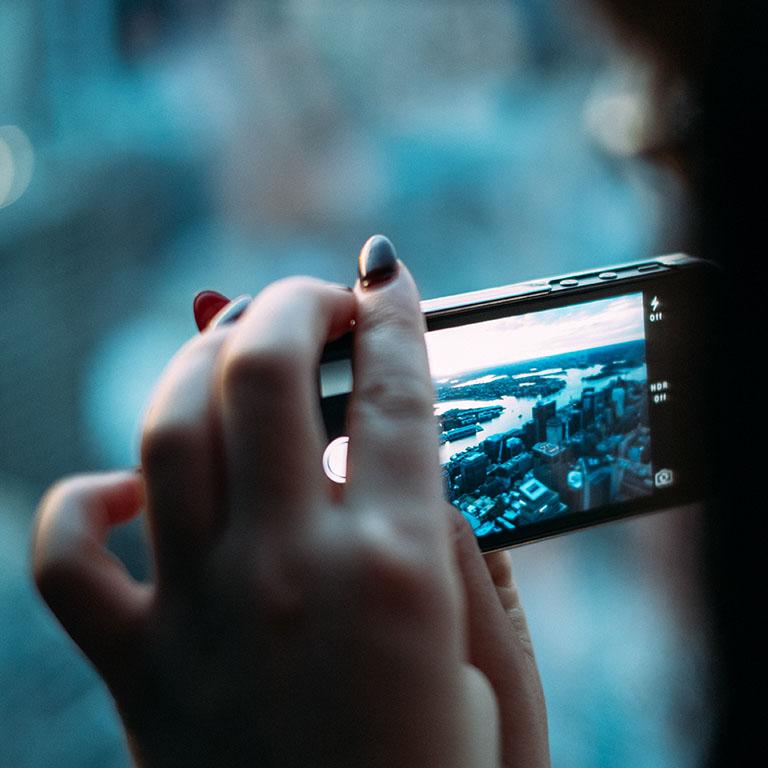 12
Retention
Social
Cause oriented
Show their impact
Thank them regularly
Ask them to advance
Highlight their work online
13
Define and research potential members
Have social media help with initial approach
Engage with Zonta cause and social aspects
Thank them and show their impact
Recap
14
Thanks!